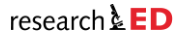 #rEDPhil
WiFi
Username - sjpguest
Password - prepprep
Creating the schools our children need:
Why what we’re doing now won’t help much and what we can do instead
Dylan Wiliam (@dylanwiliam)
www.dylanwiliamcenter.com	www.dylanwiliam.org
Outline
3
Why we need to improve American education
What we’re doing right now
Getting smarter people into teaching
Firing bad teachers
Paying good teachers more
Reducing class size
Copying other countries
Expanding school choice
What we can do instead
Improving the teachers we have
Developing a knowledge-rich curriculum
Why we need to raise achievement
4
US students leaving school without basic levels of achievement in:
Reading:	20%
Mathematics:	30%
Science:	20%
In any of these:	15%
In advanced economies, over the next 20 to 30 years
25% to 35% of jobs could be offshored
About half the work being done right now could be done by machines with existing technology
OECD (2017); Blinder (2011); Frey & Osborne, 2013; McKinsey (2015)
5
What we’re doing right now (and why it won’t help much)
6
Getting smarter people into teaching
Teacher preparation, student progress
7
Harris and Sass (2007)
8
Paying good teachers more
Differentiated compensation
9
Paying all teachers more does seem to be associated with increased student achievement
Paying good teachers more
No link between teacher qualifications and student progress 
Many failures (Nashville, NYC)
Some successes
Washington DC Impact scheme
Teacher Incentive Fund
One off “bump” (3 to 4 weeks extra learning in the second year)
No improvement after that
Not sustainable because of cost
Dolton & Marcenaro-Gutierrez (2011);  Chiang et al. (2017)
10
Firing bad teachers
Effects of removing low-performing teachers
11
Data: reading scores for 4th and 5th grade students in Florida’s public schools from 2004-05 to 2008-09
A total of 227,014  students (96%) are matched to 15,152 teachers responsible for teaching reading
A value-added score is estimated for each teacher each year
Two policy options explored for teacher removal:
Value-added score below threshold for two consecutive years
Two-year average value-added score below threshold
Winters and Cowen (2013)
System-wide impact
12
13
Can we identify good teachers by observation?
Do we know a good teacher when we see one?
14
Experiment 1
Seven teachers (3 high-performing, 4 not)
Group 1: at least 0.5 sd above mean value-added for 3 years
Group 2: never 0.5 sd above average value-added in 3 years
7 video clips shown to 100 raters
Average number of correct ratings: 2.8
Strong, Gargani, and Hacifazlioğlu (2011)
Ratings by rater type
15
Bias in lesson observations
16
A study of 834 teachers from six large US school districts found that teachers were more likely to be given a higher observation rating if they were teaching students with higher achievement.
Compared with teachers teaching the lowest achieving students (bottom 20%), those teaching the highest achieving students (top 20%) were:
2.5 times as likely to be top-rated in English
6 times as likely to be top-rated in mathematics
Bias in lesson observations
17
Steinberg and Garrett (2016)
18
Can we identify good teachers from test scores?
Value-added: Different models, different answers
19
Analysis of teacher value-added estimates from ACT scores
Subject	Number of teachers
Algebra I teachers	22
Algebra II teachers	36
Biology teachers	31
Chemistry teachers	26
10th-grade English teachers	25
11th-grade English teachers	34
Geometry teachers	38
Total	212
Teachers allocated to quintiles of quality
20
Cross-classification of the percentage of teachers classified in quintiles of teacher quality using two different value-added models
Goldhaber, Goldschmidt, and Tseng (2013)
21
Can we identify good teachers by combining evidence from different sources?
Measures of Effective Teaching project
22
Three sources of evidence on teacher effectiveness
Value-added estimates
Classroom observation
Student perception surveys
Bill and Melinda Gates Foundation (2012)
Prediction and reality
23
Teacher rating
To get a reliable estimate of a teacher’s quality, you would need to collect data on that teacher for 11 years
How good the teacher actually is
24
Reducing class size
Class-size reduction programs
25
In general, students taught by the same teacher in a smaller class will make more progress, depending on
Age of the students
Support for the teacher
Supply of additional teachers
However, meaningful reductions in class size are costly
Reducing class size from 30 to 20 requires increasing education expenditure by 40%
There are better things to do with the money
26
Copying other countries
Issues with international comparisons
27
Test translation
Student motivation
Unrepresentative samples
Figuring out the causes
Implementation
28
Expanding school choice
Charter schools
29
In the US, between-school differences are small
Charter schools
Some charter schools are highly effective (KIPP, Uncommon schools)
Most are similar to traditional public schools
System-wide impacts will be small
even if all charter schools are as good as KIPP schools,
and charter schools places expand at their current rate (250,000/year),
we will have students making 3 week more progress each year
by 2058
Educational vouchers
30
US student performance on PISA 2012
	Public	Private
Reading	498	527
Math	481	496
Science	497	518
But, taking into account differences in students, in mathematics,
Public schools outscore private schools by 7 points
And, taking into account peer effects:
Public schools outscore private schools by 27 points
31
What we can do instead
Learning from research
32
Four questions we should be asking of research
Does it solve a problem we have?
How much will this improve learning?
How much will it cost?
Can it be implemented here?
Teachers, administrators, and school board members have to be critical consumers of research
33
Investing in the teachers we already have
Things that might work
34
Lesson study/learning study
Social and emotional aspects of learning
Educational neuroscience
Grit
Growth mindset
Where should our efforts be focused?
35
Which of these is most strongly associated with high student achievement?
Student speaks the language of teaching at home
Student behavior in the school is good
The amount of inquiry-based teaching
The amount of teacher-directed teaching
The school’s socio-economic profile
Top 3 factors
Student’s socio-economic profile
Index of adaptive instruction
The amount of teacher-directed instruction
OECD (2016, Fig II.7.2)
“Embedding formative assessment”
36
Two-year professional development program
Focus on classroom formative assessment
Process model
Choice
Flexibility
Small steps
Accountability
Support
Monthly meetings
Peer observations
A “signature pedagogy” for teacher learning
37
Every monthly TLC meeting should follow the same structure and sequence of activities:
Activity 1: Introduction (5 minutes)
Activity 2: Starter activity (5 minutes)
Activity 3: Feedback (25–50 minutes)
Activity 4: New learning about formative assessment       (20–40 minutes)
Activity 5: Personal action planning (15 minutes)
Activity 6: Review of learning (5 minutes)
Evaluation
38
“Intention to treat” design
Participants
Design: detect an effect size of 0.2 with 80% power
140 schools recruited (70 treatment, 70 control)
Excluding those with previous involvement in similar work
58 treatment, 66 control
22,709 students in year 10 in Sep 2015
Outcome measure
“Attainment 8”
Average score on exams in 8 subjects taken in May 2017
Impact on student achievement
39
Speckesser, Runge, Foliano, Bursnall, Hudson-Sharpe, Rolfe, and Anders (2018)
Cost-benefit analysis
40
Class size reduction (e.g., Tennessee STAR study)
Benefit:	12% more learning
Additional cost:	$5,000 per student per year
Embedded Formative Assessment
Benefit:	25% more learning
Additional cost:	$2 per student per year
41
A knowledge-rich curriculum
Copy this
42
ЖӘШІК
Countdown game
43
Target number: 127
3
25
1
9
4
Reading ability and soccer knowledge
44
17.0
16.4
11.1
11.0
Schneider, Körkel, and Wiener (1989)
What is learning?
45
Learning is “a change in long-term memory”(Kirschner, Sweller, & Clark, 2016 p. 77)
“The aim of all instruction is to alter long-term memory. If nothing has changed in long-term memory, nothing has been learned.” (ibid p. 77)
“Novices need to use thinking skills. Experts use knowledge” (Sweller et al., 2011 p. 21)
Why curriculum matters
46
Myths about curriculum
Standards tell us what to teach
Curriculum means textbooks
Knowledge isn’t important (“You can always Google it”)
Students should be involved in authentic tasks
We should be teaching skills, not content
Responding to students’ interests closes achievement gaps
What is the purpose of curriculum?
The main purpose of the curriculum is to increase the contents of long-term memory
To find out more…
47
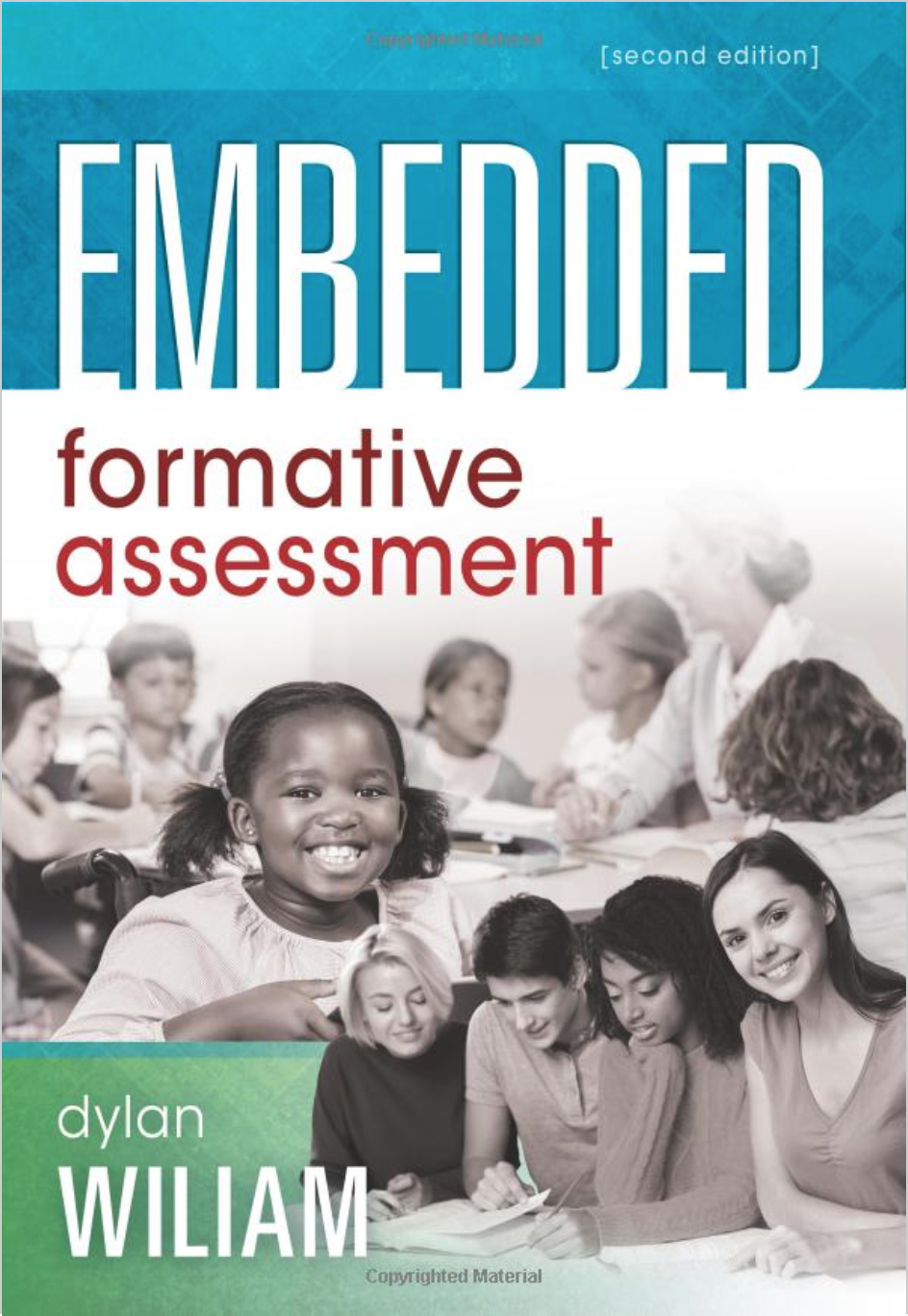 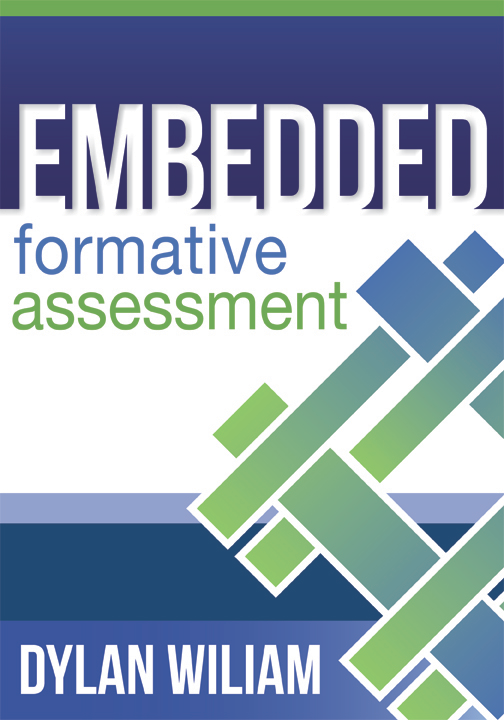 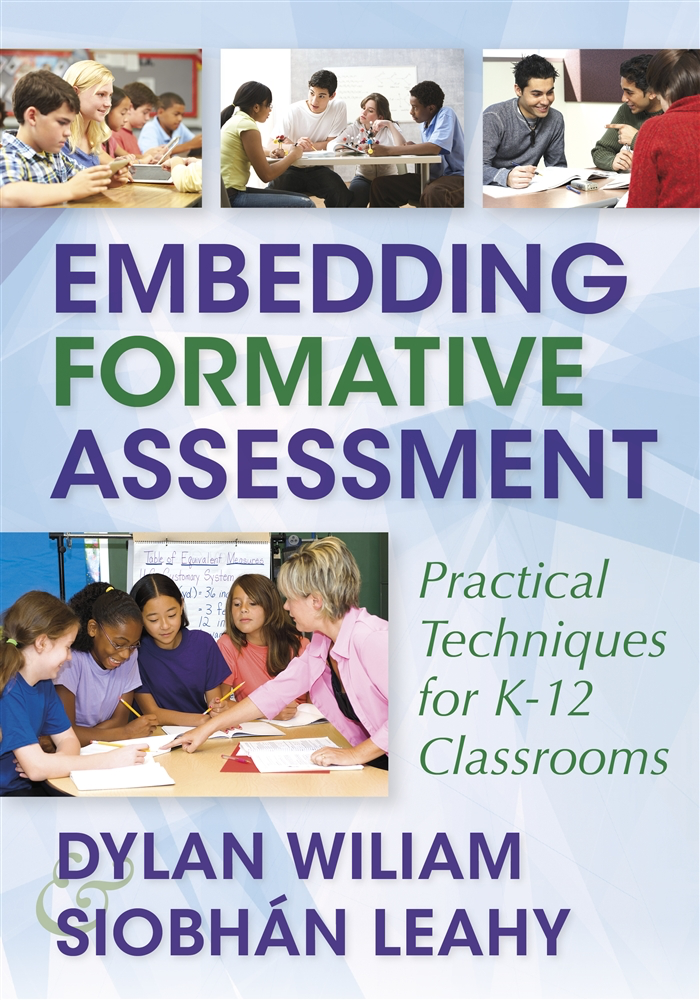 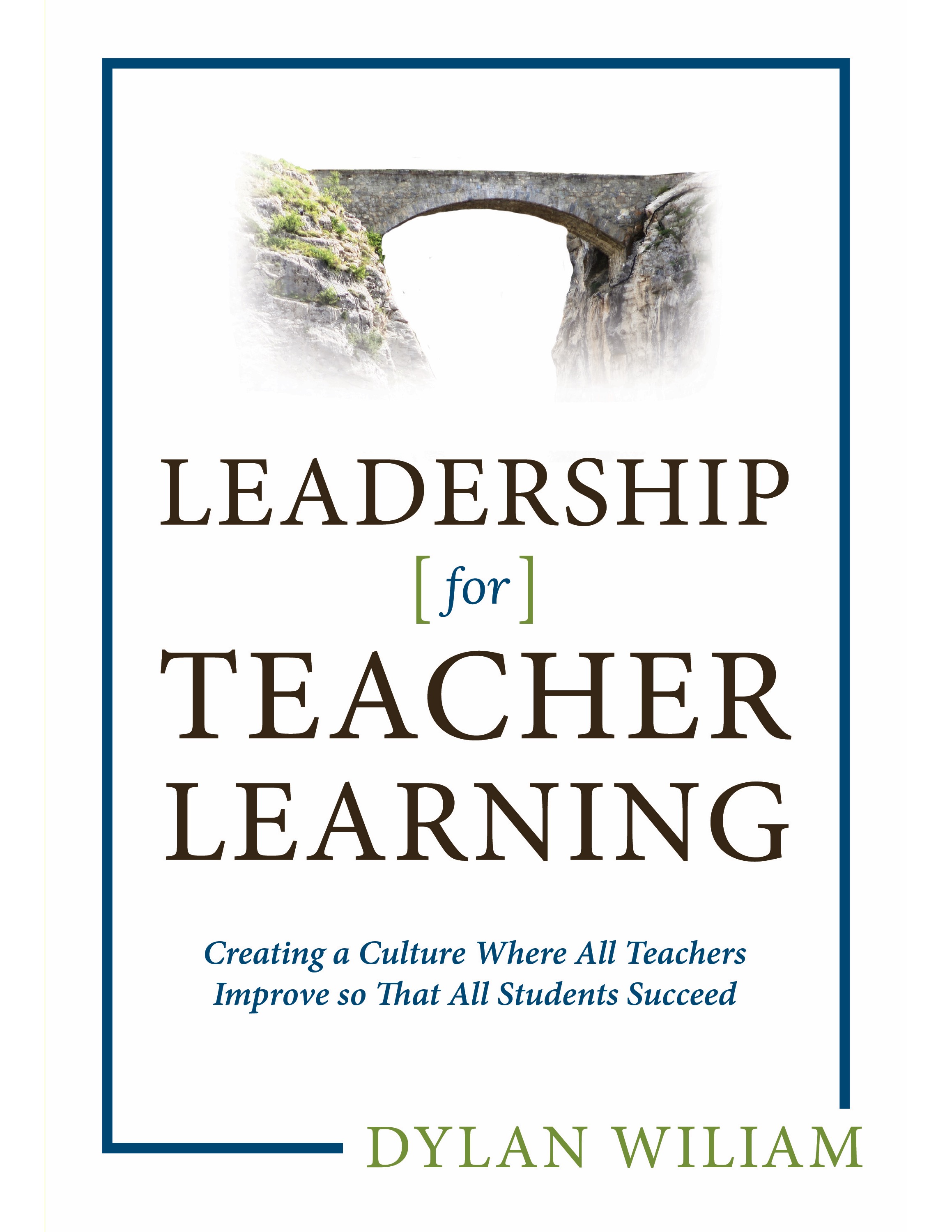 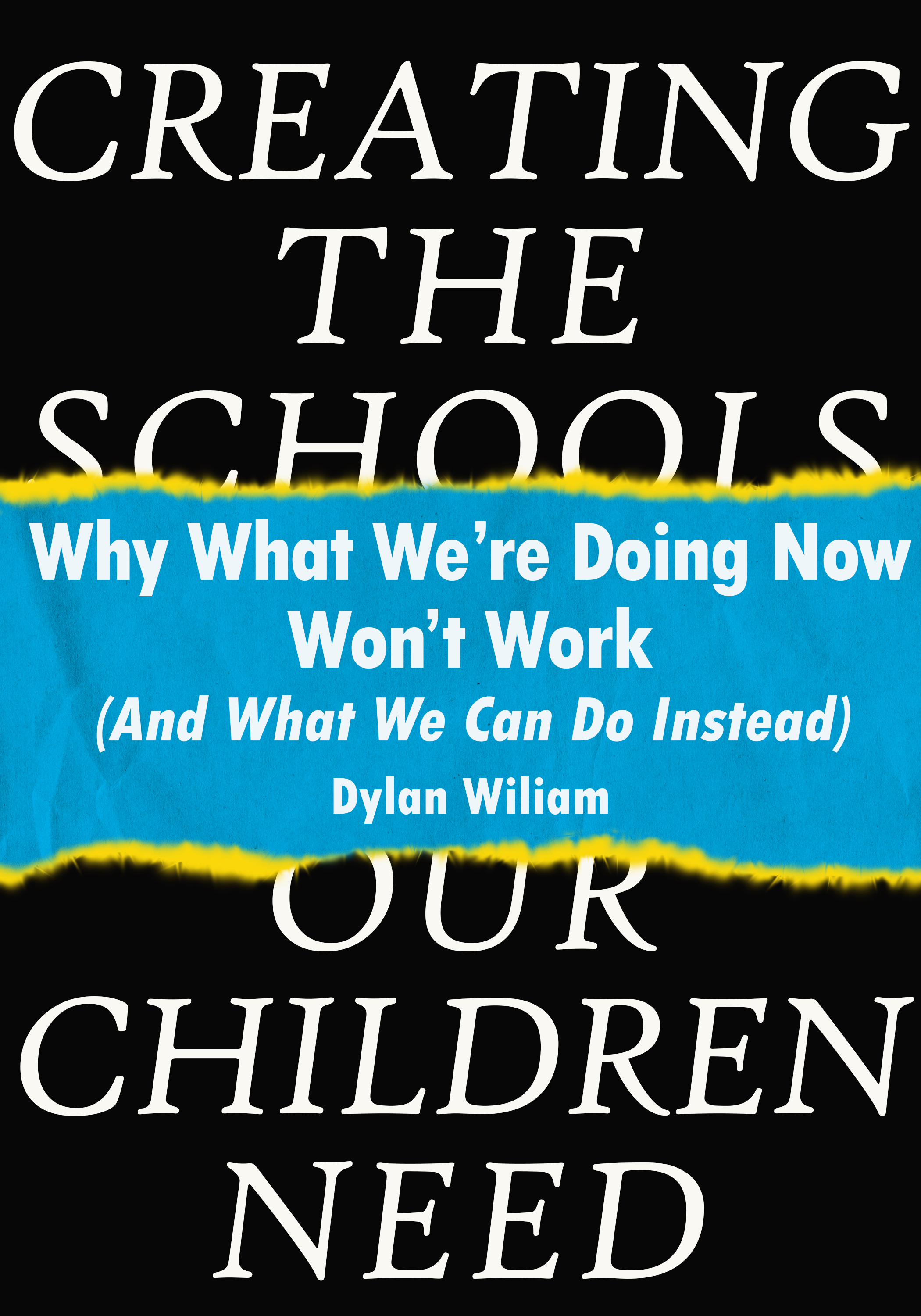 www.dylanwiliamcenter.com
www.dylanwiliam.net
48
Thank You
www.dylanwiliam.net